Формирование уважительного отношения и чувства принадлежности к своей семье.
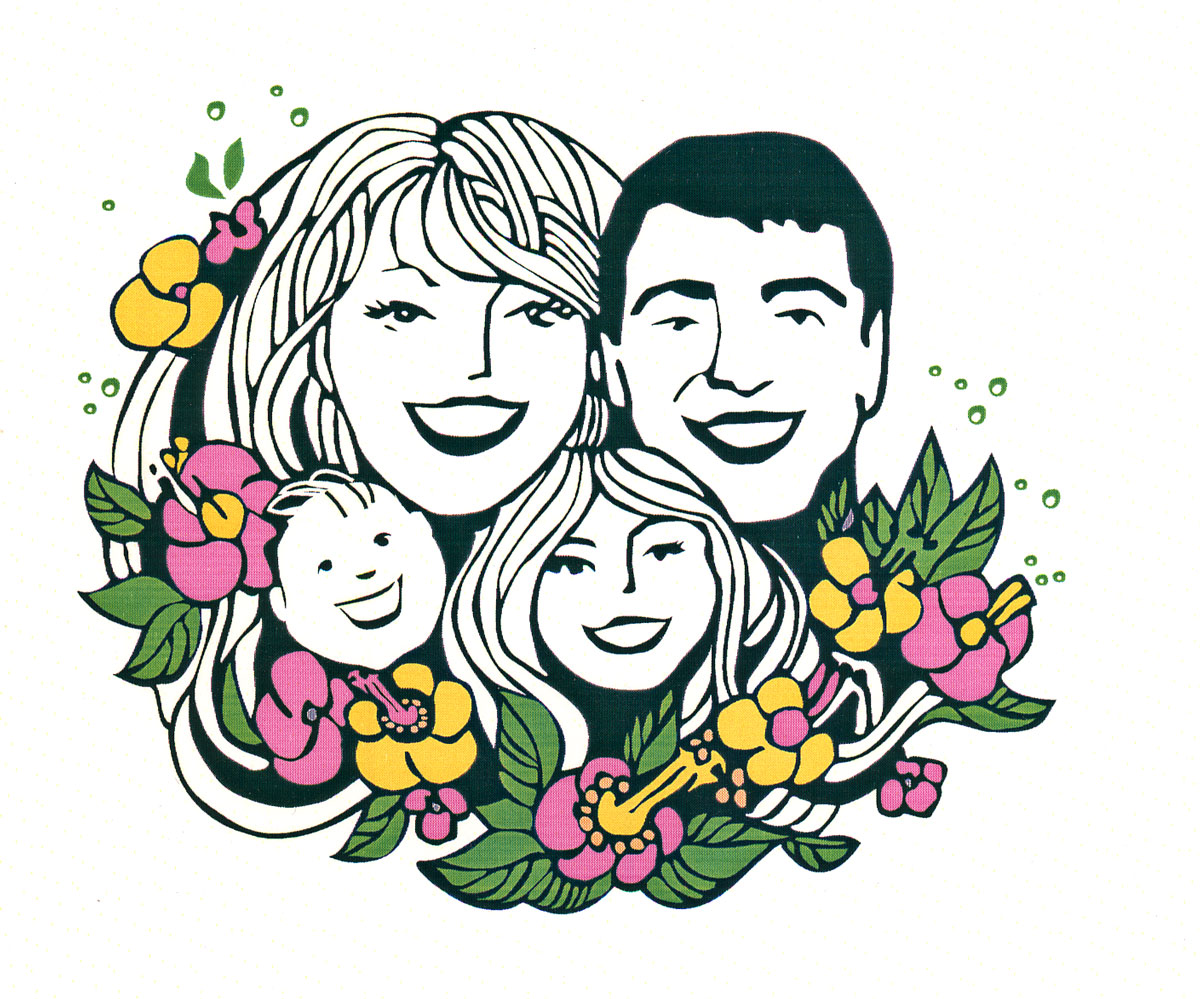 ГЛАВНЫЙ СМЫСЛ И ЦЕЛЬ СЕМЕЙНОЙ ЖИЗНИ-ВОСПИТАНИЕ ДЕТЕЙ.
В.А.СУХОМЛИНСКИЙ
СЕМЬЯ-ЭТО…….  ДОМ РОДНОЙ! ЦЕЛЫЙ МИР! РАДОСТНО! КОГДА МНОГО ВСЕХ И ВСЕ ДРУГ ДРУГУ РАДЫ!САМОЕ ЗНАЧИМОЕ В ЖИЗНИ ЧЕЛОВЕКА!СЧАСТЬЕ,ЛЮБОВЬ В ДОМЕ!ЯЧЕЙКА ОБЩЕСТВА И ВАЖНЕЙШИЙ ИСТОЧНИК СОЦИАЛЬНОГО И ЭКОНОМИЧЕСКОГО РАЗВИТИЯ!
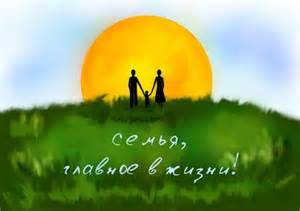 Закон РФ «Об  образовании»(ст.18)
«Родители являются первыми педагогами,
 они обязаны заложить основы
 физического, нравственного и 
интеллектуального развития личности» @ребенка.»
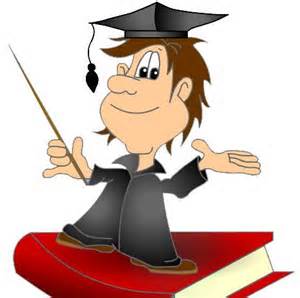 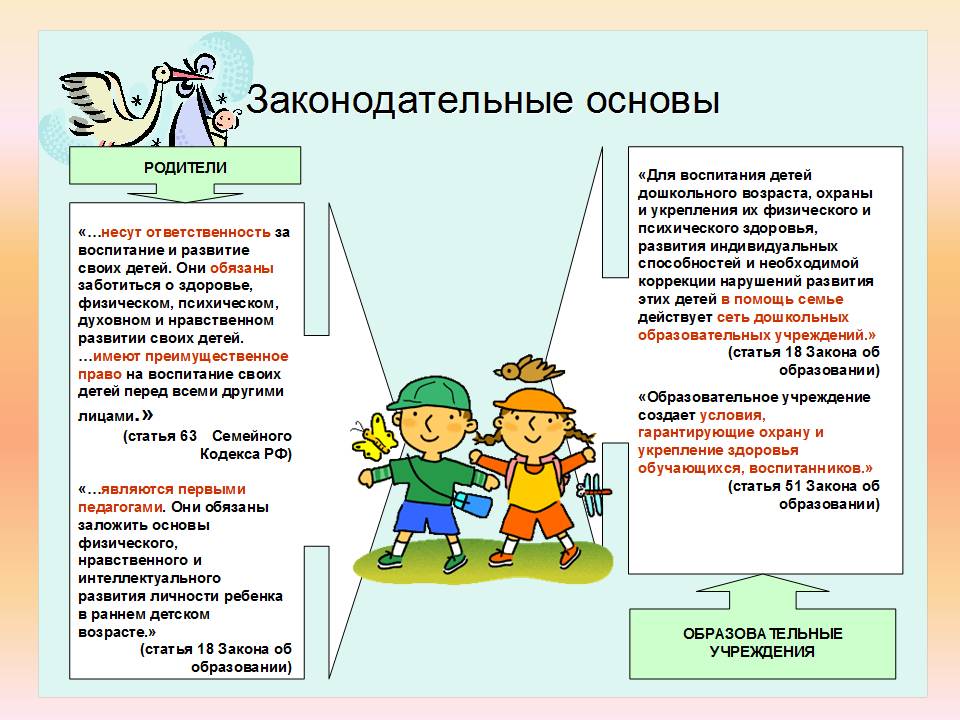 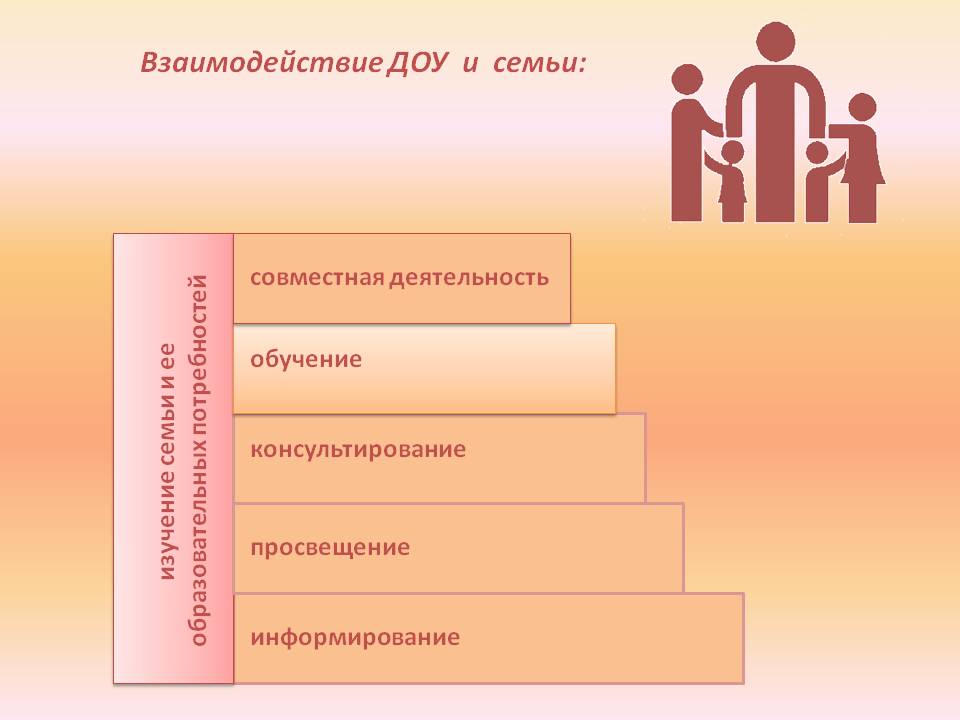 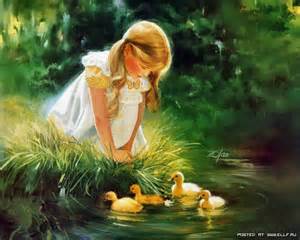 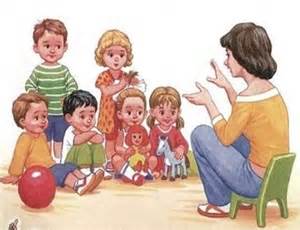 Сотрудничество-это….Позитивное взаимодействие    Стремление к согласованности  Готовность поддержатьГотовность оказать помощЬ.
Цель  воспитания.Воспитать любовь и уважение к семье, как к людям которые живут вместе, любят друг друга и заботятся о родных и близких.
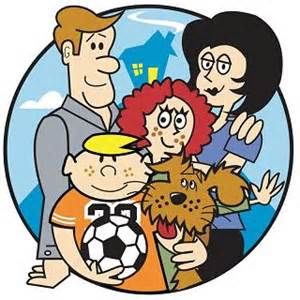 Основные задачи ДОУ в работе с родителямиИзучение семей детейИзучение интересов и мнений родителейИспользование опыта деятельности других ДОУ по взаимодеЙствию  ДОУ с семьейРасширение способов ,методов работы с родителямиПривлечение родителей к активному участию в деятельности ДОУИзучение семейного опыта  воспитания и обучения детейПросвещение родителей в области педагогики и детской психологии.
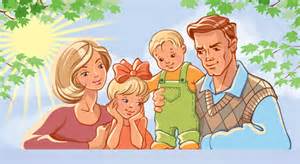 Условия реализации совместной деятельности ДОУ и семьи.Единство задач и содержания воспитательной работы ДОУ и семьиОбеспечение индивидуального, дифференцированного подхода к работе с семьями воспитанников на основе анализа опыта семейного воспитания , а также контингента родителейПланирование педагогами в календарном плане различных форм общения с родителями ,другими членами семьи, взаимосвязь  различных формНаличие в ДОУ документации, раскрывающей работу педагогов с родителями(протоколов род. собраний, консультаций, наличие материалов, наглядностей, педпропоганды)
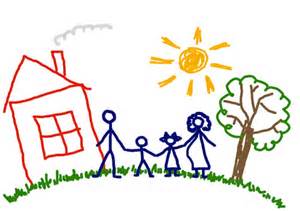 Традиционные формы
Коллективные 
Родительские собрании
Конференции
Круглые столы
 Индивидуальные
Беседа
Тематическая консультация
Заочное консультирование
Посещение семьи ребенка
Переписка с родителями.
Наглядно-информационные

. Записи бесед с детьми
Фотографии
Выставка детских работ
Стенды, ширмы
Папки передвижки
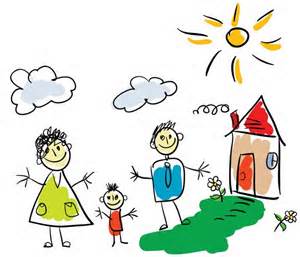 Таким образом , анализ традиционных форм работы с детьми показывает, что ведущая роль отводится педагогу. Следует отметить , что в современных условиях эти формы работы больших результатов не дают .Так как не возможно разглядеть проблемы каждой семьи индивидуально.
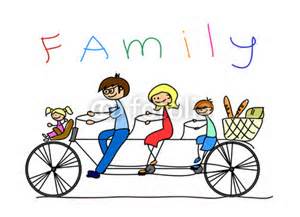 Нетрадиционные формы
Информационно-аналитические 
Анкетирование
Опрос
Почтовый ящик
Социологический срез

Наглядно-информационные
Родительский клуб
Мини библиотека
Выпуск газеты
Познавательные
Родительские собрании
Устный журнал
Экскурсии

Досуговые
Праздники
Совместные досуги
Акции
Педагогическая библиотека
Педагогическая гостиная
Педагогический брифинг
Тренинг
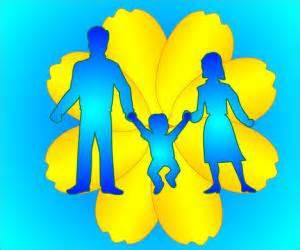 Таким образом, в новых формах взаимодействия с родителями реализуется принцип партнерства, диалога. Положительной стороной подобных форм является то, что участникам не навязываются готовая точка зрения их вынуждают думать, искать собственный вывод из сложившейся ситуации.
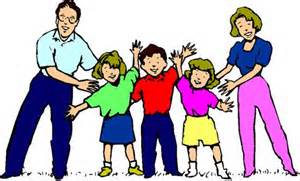 У КАЖДОГО НА СВЕТЕ ЕСТЬ ДЕРЕВО ОДНОУ ВСЕХ НЕОБЫЧАЙНО РАЗНОЕ ОНО.Где веточки - дорога ,не видно и конца…А листики на дереве –это ты и я,Это бабушки – дедушки , что жили давно,Их сыночки и дочки , и внуков полно.Все мы знаем , конечно, что это друзья!Это ценное древо - наша семья!!!
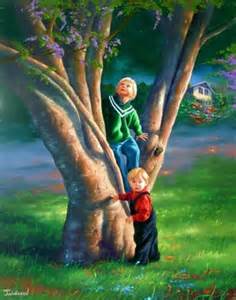 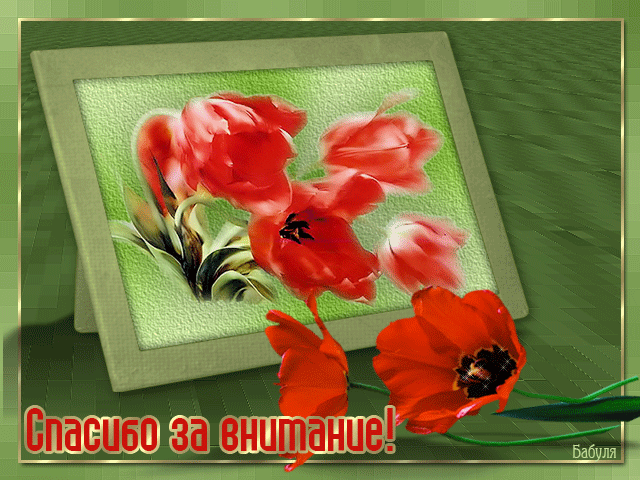